Урок   русского языка.
«Если вы хотите, чтобы жизнь улыбалась вам, подарите ей сначала свое хорошее настроение». Бенедикт Спиноза.
Тема урока: 
«Наречие»
План.1. Часть речи …2. Отвечает на ? …3. Обозначает…4. Изменяемая или неизменяемая часть речи …5. В предложении является …6.Роль …
Наречие обозначает:
Как?
1.Разговаривали долго  
признак действия.


2.Интересный  очень
 признак другого признака.


3.Яйцо всмятку 
признак предмета.
В какой степени?
Какое?
Работа в парах.
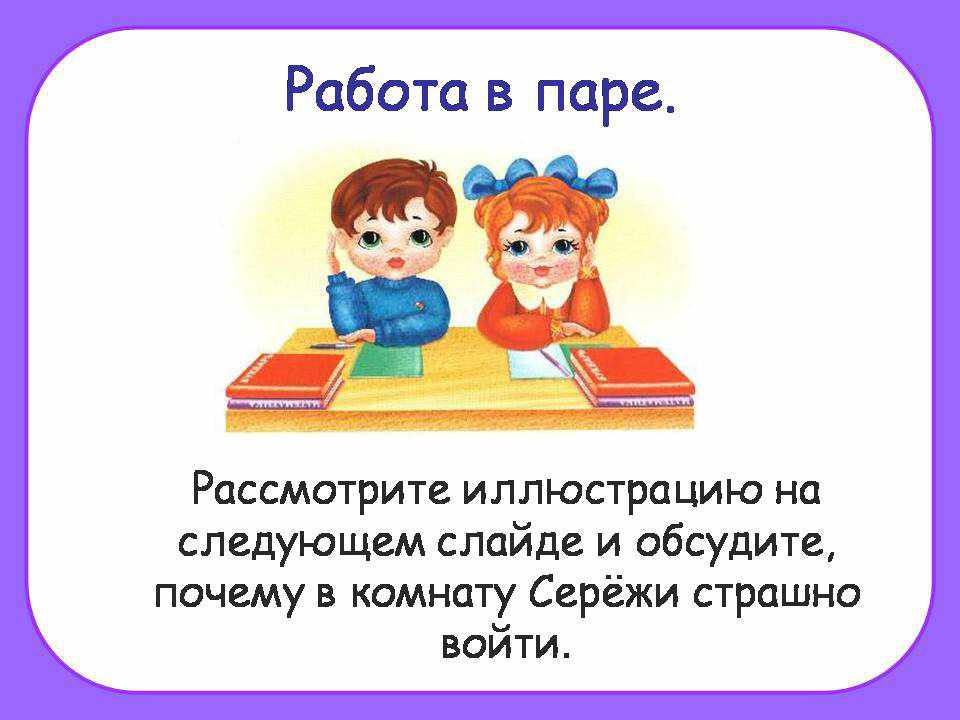 Завтра мы пойдём в музей.
Друг приехал издалека.
Я выучил правило назубок.
.-.-.-.-.-.-.
.-.-.-.-.-.-.- .-
.-.-.-.-.-.-. -.- .
Физминутка.
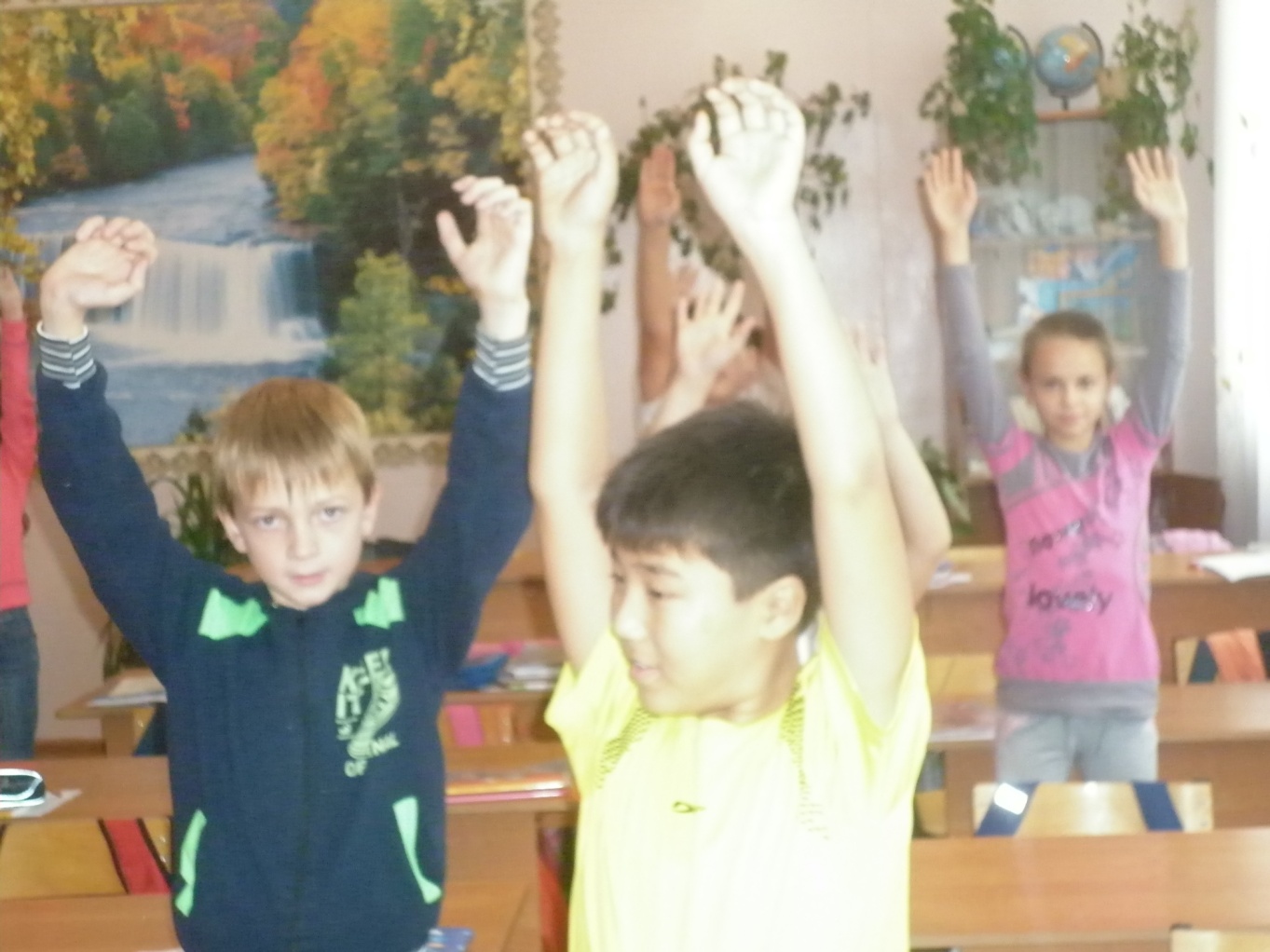 Вывод:           Наречие – это неизменяемая часть речи, которая обозначает признак действия, отвечает на вопросы где? куда? когда?  откуда? почему?  зачем? как? и в предложении является обстоятельством.
Итог урока.
Самооценка
Если было интересно, легко на уроке, во всем разобрались – синий цвет.
Если иногда были трудности, сомнения, не совсем понравилась работа – зеленый цвет.
Если не разобрались в теме, было не очень интересно – красный цвет.